Інфекційний мононуклеоз
Інфекційний мононуклеоз (залозиста гарячка, хвороба Філатова, моноцитарна ангіна) – гостре інфекційне захворювання з групи інфекцій дихальних шляхів, яке характеризується гарячкою, поліаденітом, тонзилітом, збільшенням печінки і селезінки наявністю в крові атипових мононуклеорів (віроцитів).
Етіологія
Збудник
Вірус Енштейна Барр
ДНК вмісний
Чутливий до високих t дезрозчинів
Епідеміологія
Джерело інфекції
Хвора людина
Вірусоносій
Механізм передачі
Повітряно-крапельний
Контактний
Аліментарний
Трансфузійний
Сезонність невизначена
Імунітет стійкий
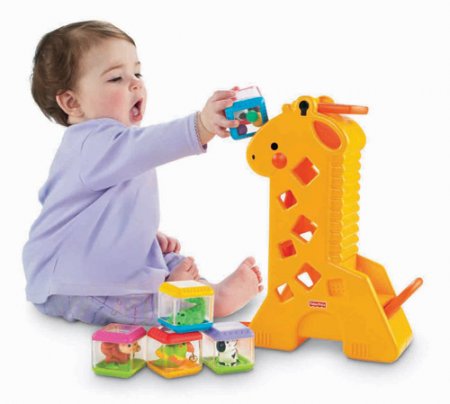 Патогенез
Вірус
Верхні дихальні шляхи
Лімфатична та ретикулярна тканини
Враження
Мигдаликів
Лімфовузлів
Печінки, селезінки
Кісткового мозку
Вірусемія
Інфекційно-алергійна фаза
Формування імунітету
Клініка
Інкубаційний період 6-40 діб.
Гарячка;
симптоми, інтоксикації, міалгії;
біль у горлі тонзиліт;
закладення носа, утруднення носового дихання;
одутлість обличчя, набряк повік;
збільшення лімфовузлів;
збільшення печінки, селезінки;
поліморфна висипка на шкірі;
зміни в крові.
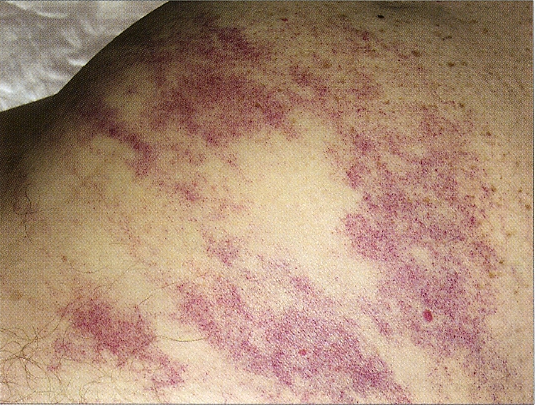 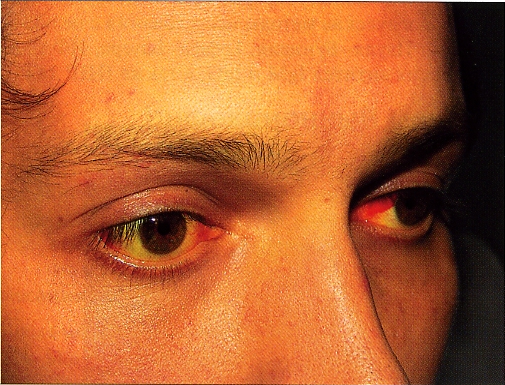 8-й день хвороби, геморагічна петехіальна висипка, позитивний симптом (джгута)
Гепатит, жовтяниця. Геморагічний синдром, крововилив у склери
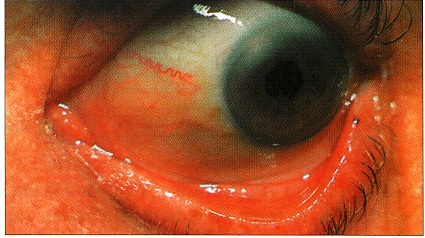 7-й день хвороби (геморагічний період), гіперемія обличчя, крововиливи в склери (симптом (вишні))
Геморагічний період хвороби
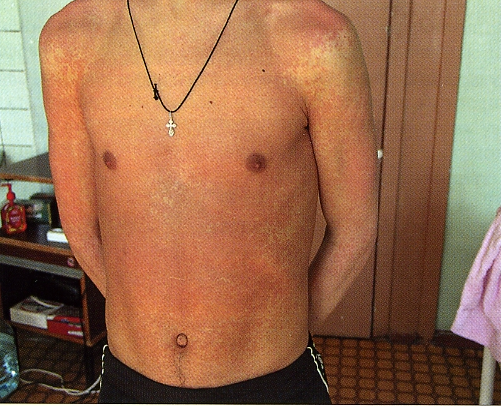 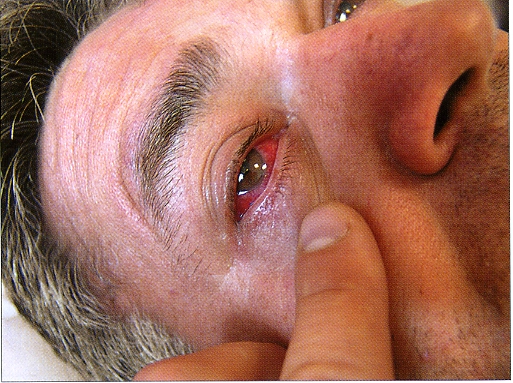 Гепатит, жовтяниця, плямисто-папульозний висип
Початковий період (2-й день хвороби), гіперемія та набряк обличчя
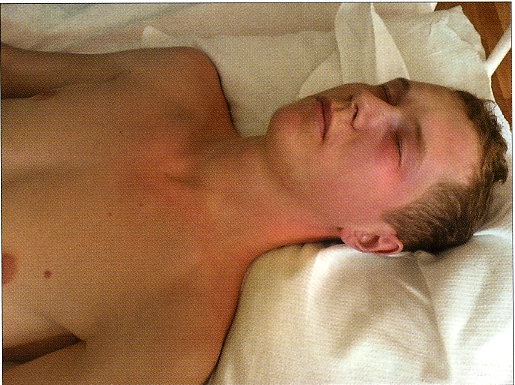 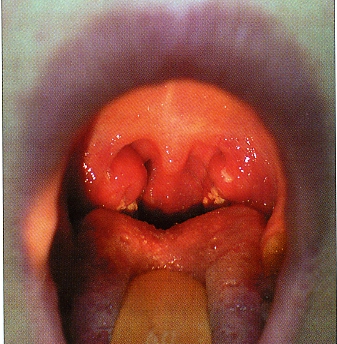 Інфекційний мононуклеоз. Ангіна
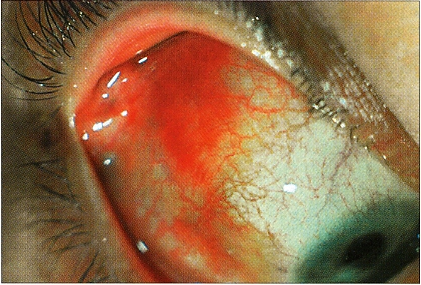 Геморагічний період хвороби, обширна гематома на плечі та передпліччі
Геморагічний період хвороби
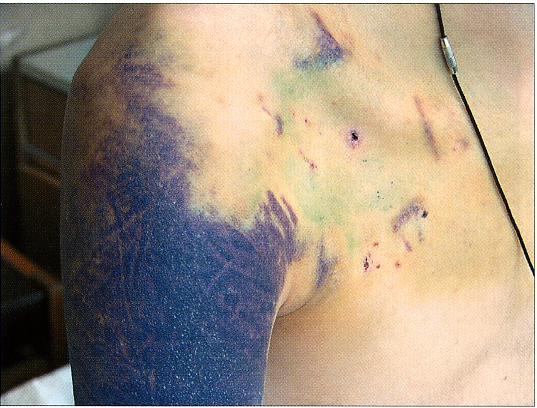 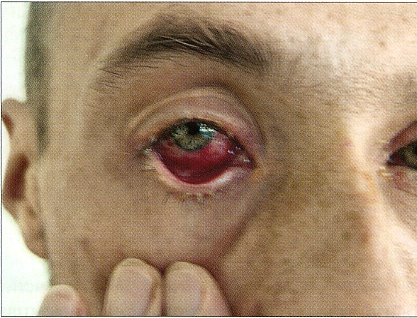 Геморагічний період хвороби, крововиливи в склеру (симптом (вишні))
Ускладнення
Отит
Анемія
Паратонзиліт
Пневмонія
Менінгоенцефаліт
Поліневрит
Діагностика
Клінічні ознаки
Епіданамнез
Гемограма
Серологічні реакції
Реакція Пауля Буннеля
Імунно-ферментний аналіз
Лікування
Госпіталізація
Лікування
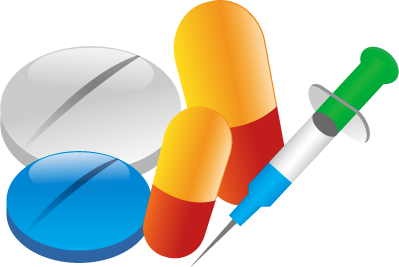 Профілактика
Раннє виявлення хворого
Використання марлевих масок
Ізоляція хворого
Санітарно-освітня робота
УФО, провітрювання вологе прибирання приміщення
Підвищення неспецифічної резистентності організму